Fukushima Radiation Releases & Decommission Three Mile Island Now
Tom Bailey
Citizens Advisory Council 9/19/17
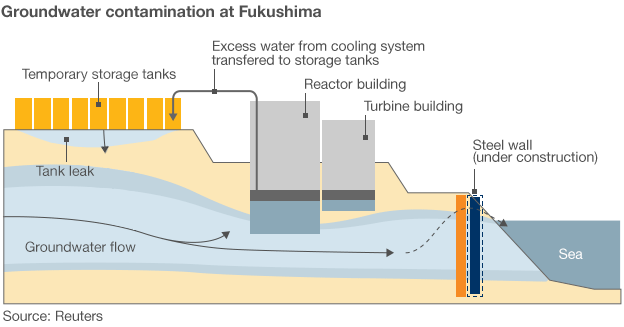 Radioactive Plume in Pacific Ocean
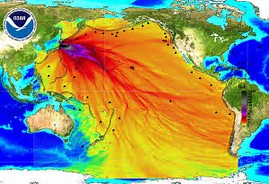 Pennsylvania’s Five Nuclear Stations
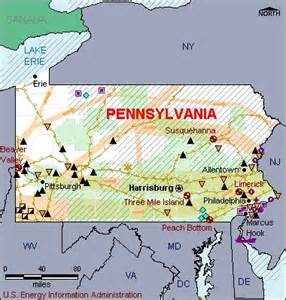